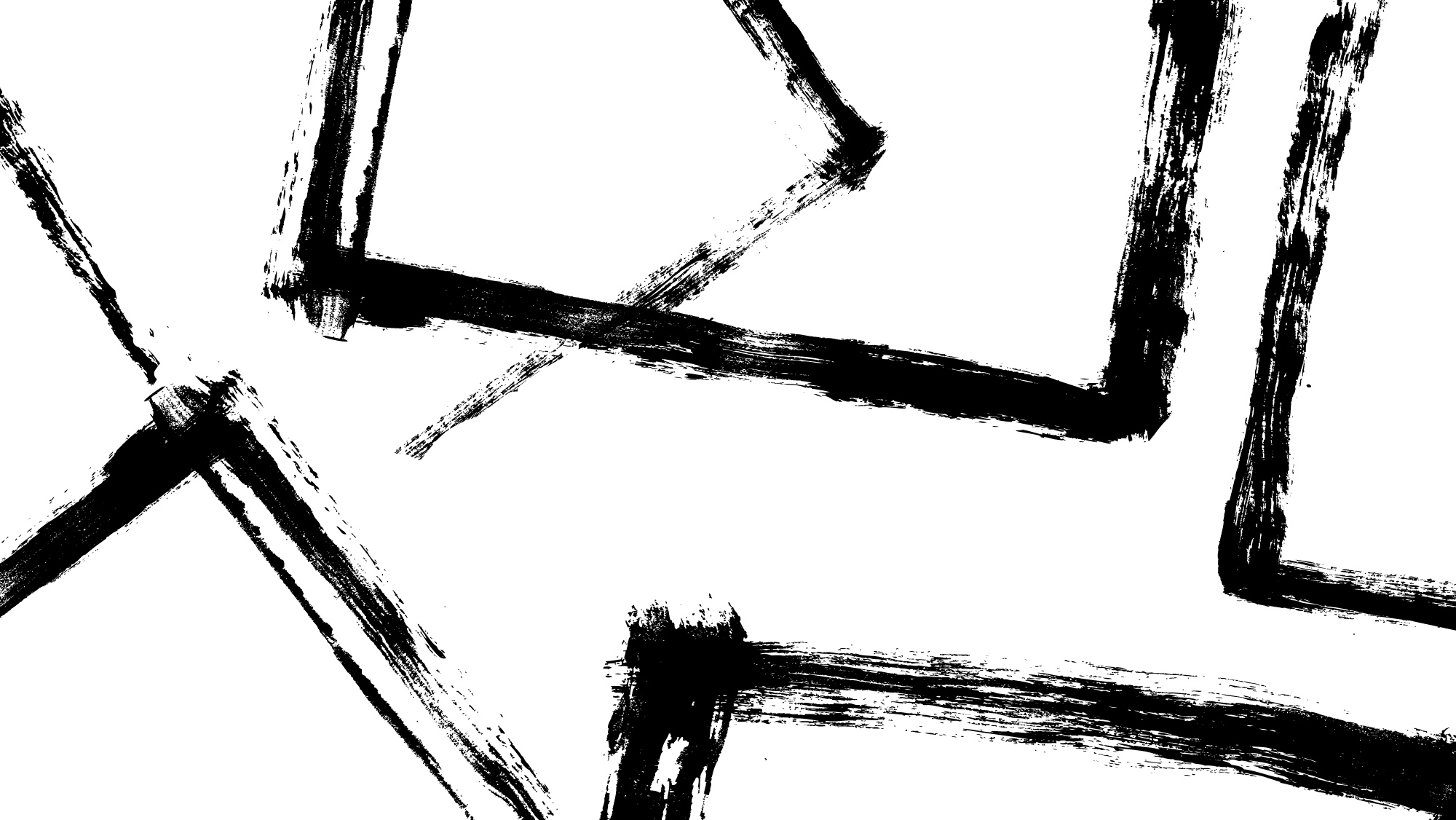 Lung Cancer Services & Pathways
Catherine Patrick – Lung CNS
M Rahim Khan – Respiratory Consultant
Cancer Services
TLHC
Lung Cancer
USC
(2ww)
NOLCP
Internal
Referrals
Incidental
Findings
Inpatient
Referrals
TLHC
SRM
USC
(2ww)
NOLCP
Lung Cancer
CNS
+/- Cons
CT Thorax
CNS Triage
CT Thorax
Internal
Referrals
Inpatient
Referrals
Incidental
Findings
Downgraded
Discharge
Cons/Reg
Cons Triage
+/- CNS input
Usual Patient Journey
Lung CNS Support
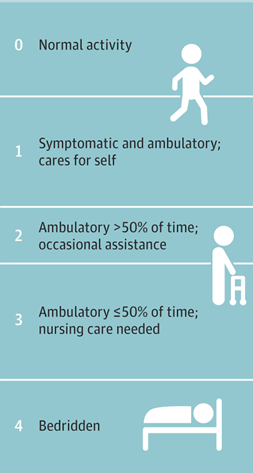 USC (2WW) Clinic
Consultant led
CNS support
Focused
Symptoms and signs
Risk factors
Co-morbidities
Medications
Functional status: Performance status (0-4)
Preferences

Investigations requested
Pre-MDT
Lung MDT
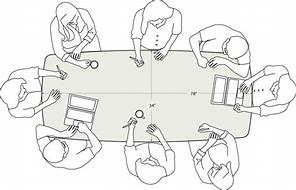 Tue AM 09:00 – 10:30
Face-to-face & virtual
MDT coordinator
Lung CNS
Respiratory consultants x 2
Radiology consultant
Histopathologist (STH)
Thoracic surgeon (STH)
Oncologist (WPH)
SPCT consultant
+/- Observer / Medical students / Managers
Lung MDT
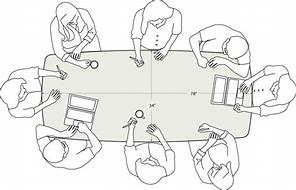 Investigations Decisions
Least invasive, most informative
Location of cancer
Staging / tissue diagnosis
Patient's preferences
Lung MDT
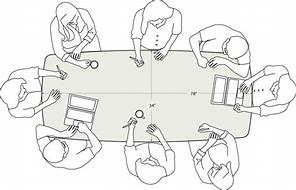 Treatment Decisions
Fitness
Type of cancer
Location of cancer
Stage of the disease
Co-morbidities
PFTs
Patient's preferences
Investigations
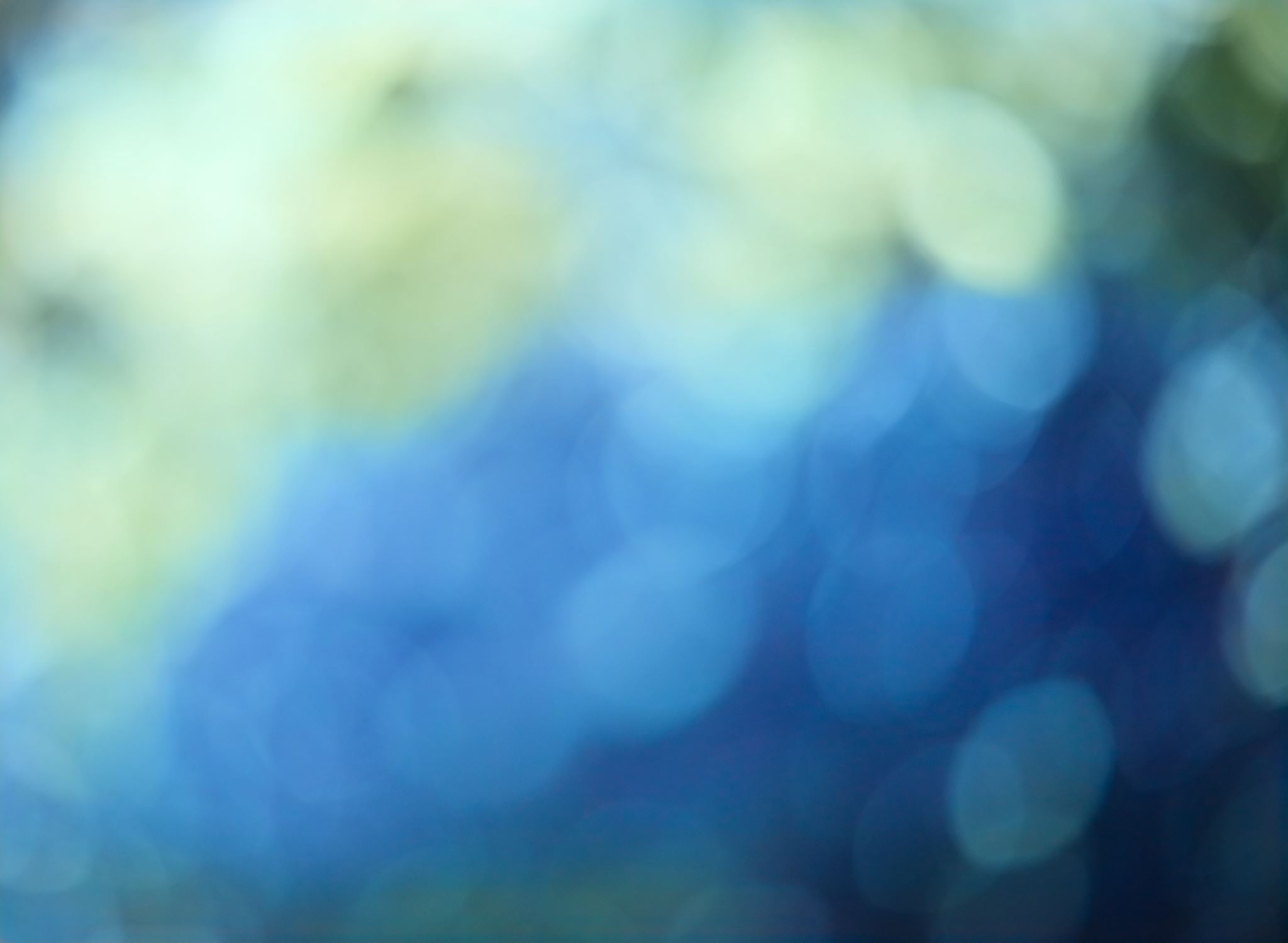 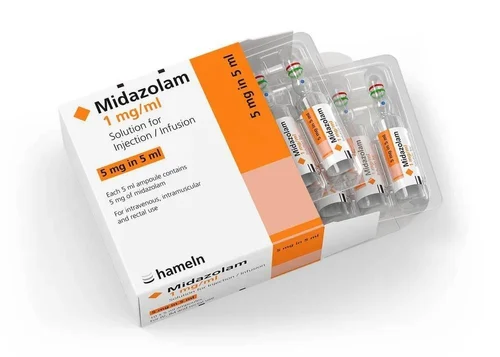 Bronchoscopy / EBUS / EUS
Day case
Respiratory x 4
Twice a week +/- ad hoc
Conscious sedation
Local anaesthetic
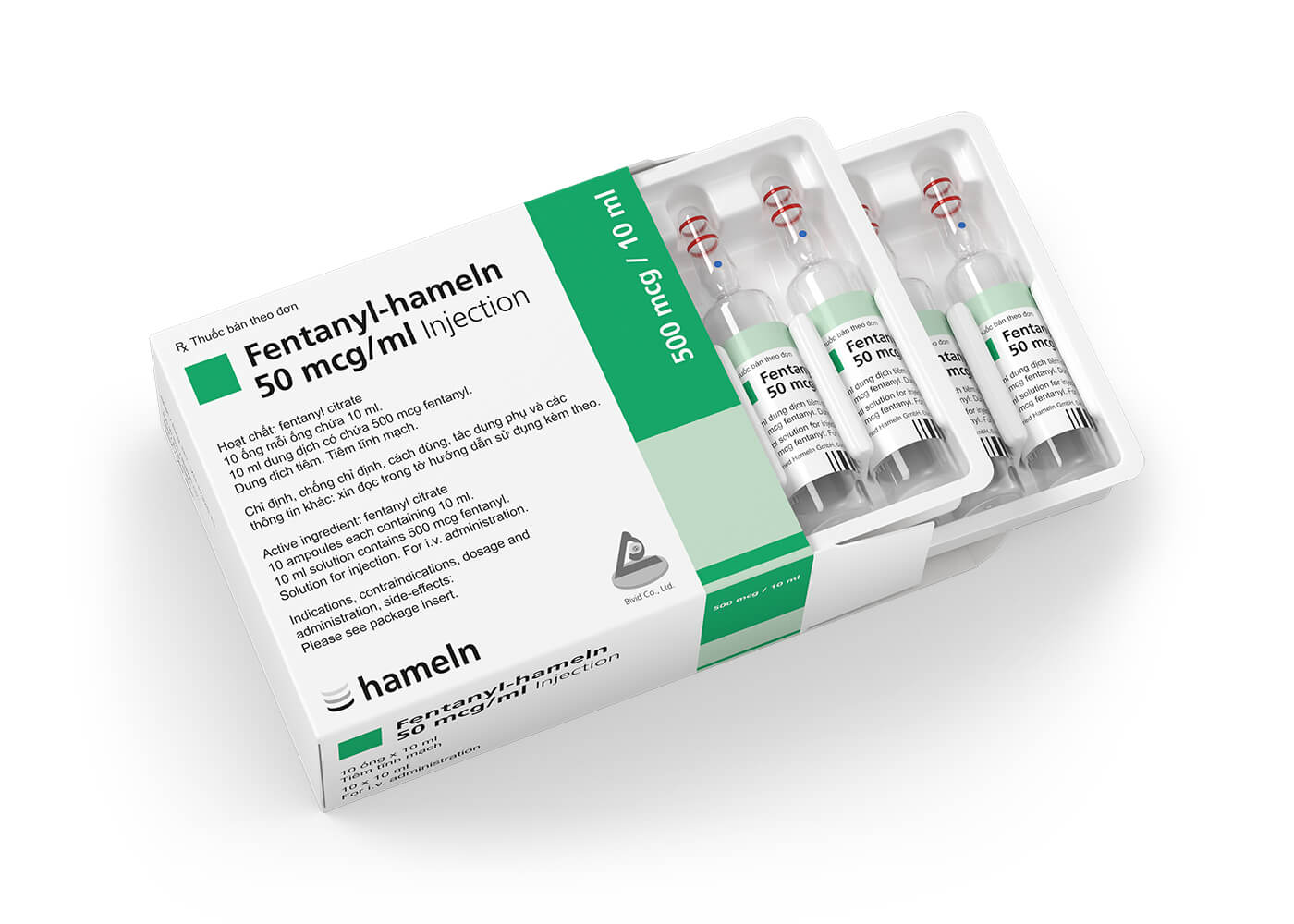 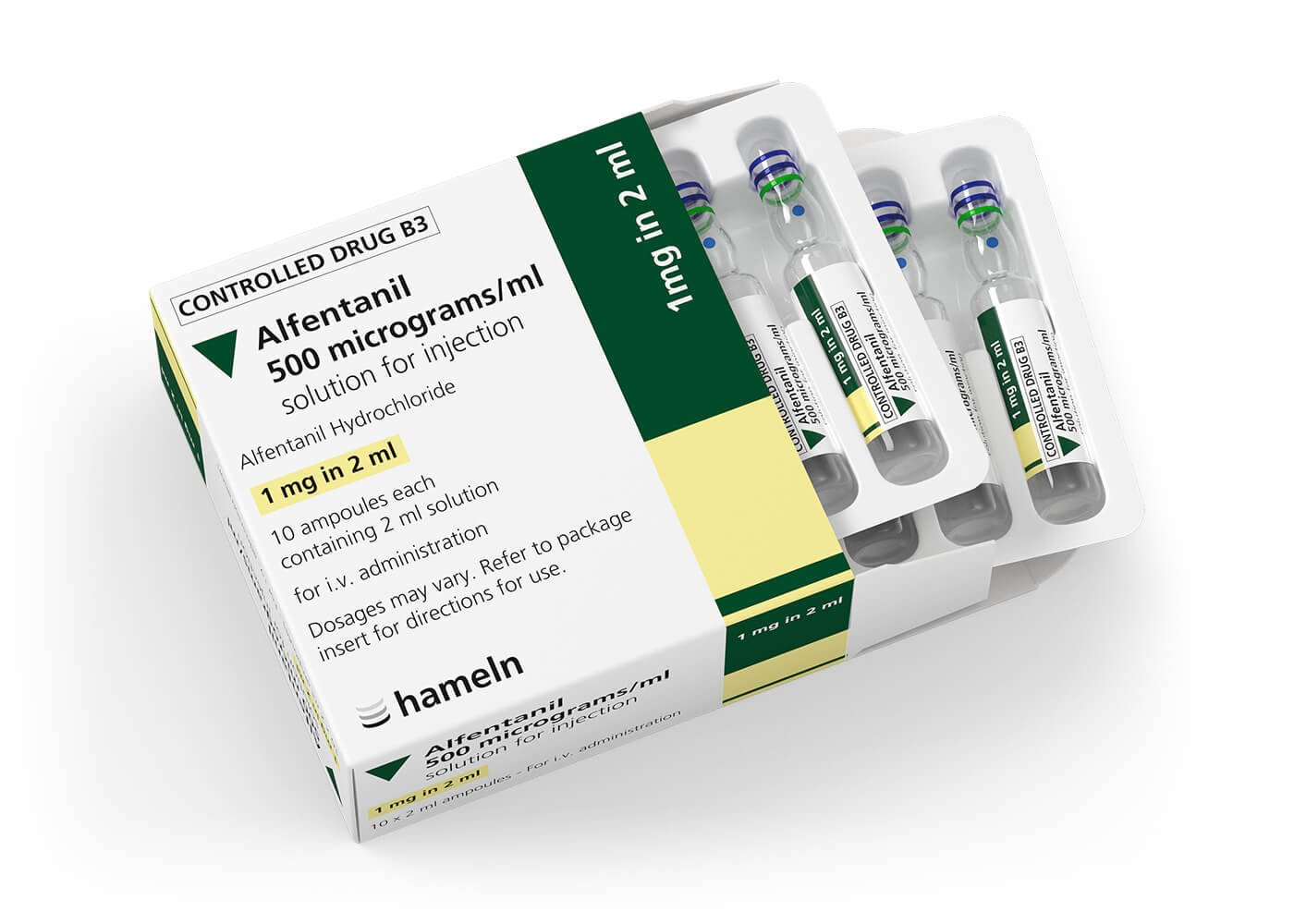 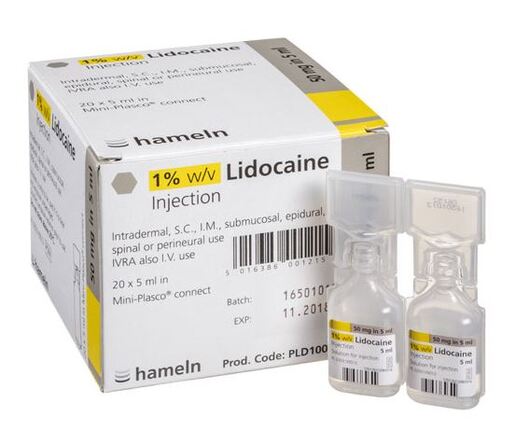 Bronchoscopy
EBUS
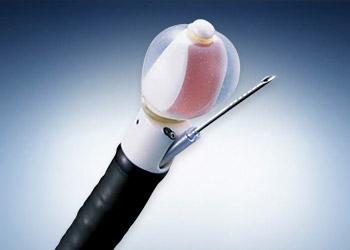 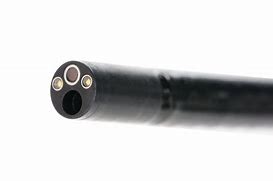 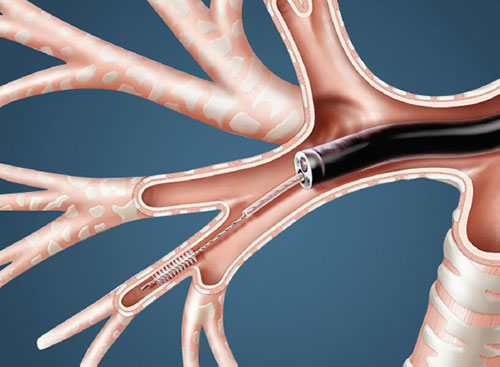 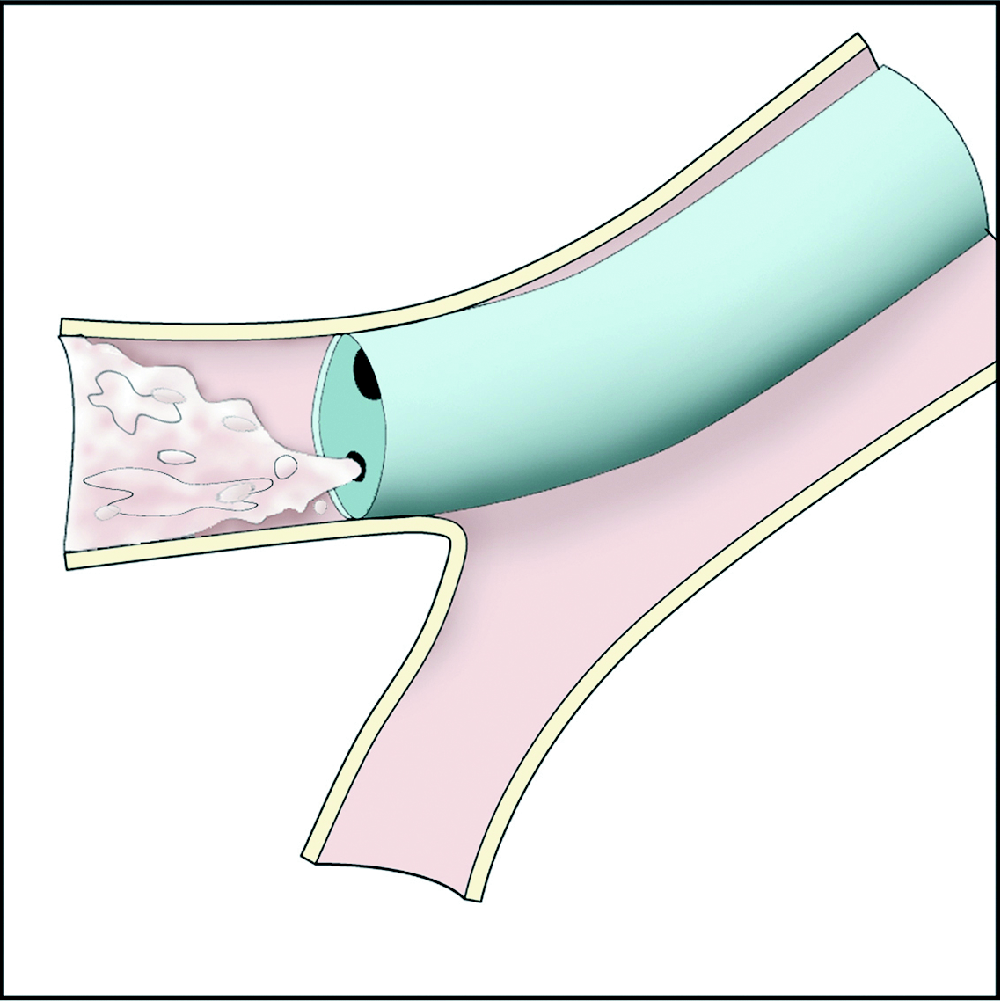 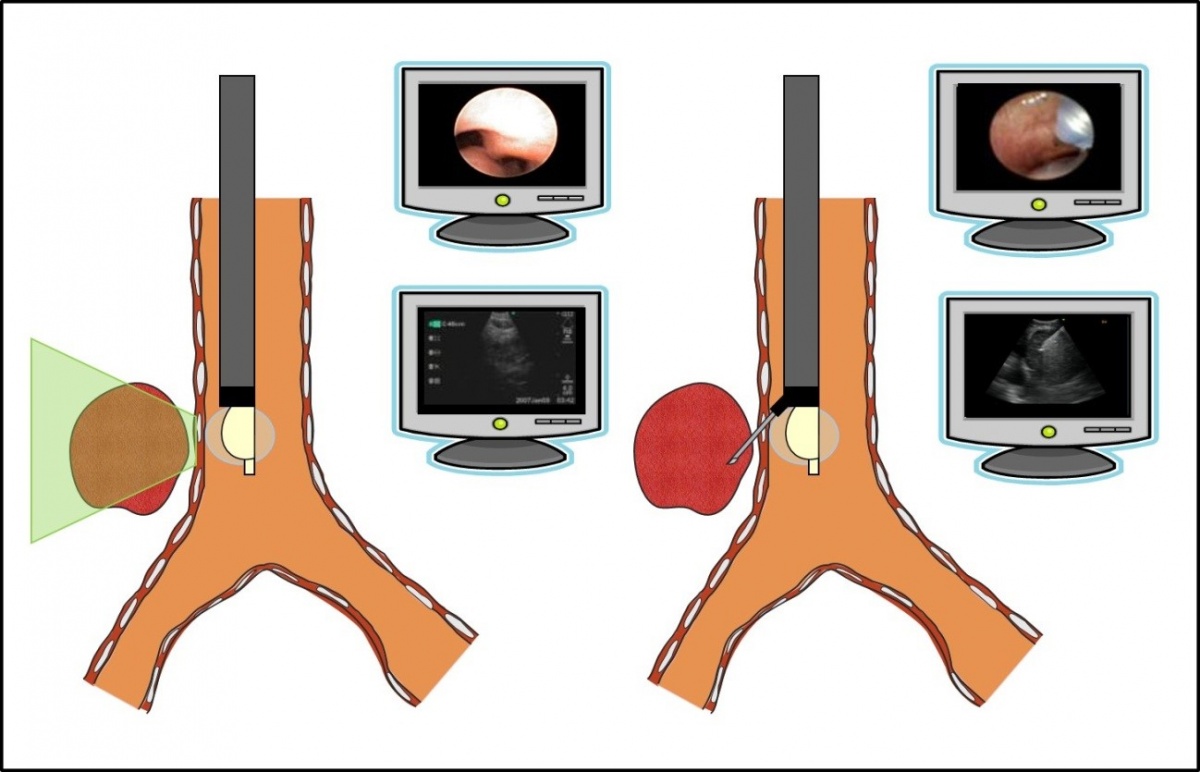 Pleural Procedures
Ultrasound-assisted/guided
Diagnostic aspiration
Therapeutic aspiration
Pleural biopsies
IPC
Lung biopsies 
US-guided
CT-guided
Medical thoracoscopy
VATS
Mediastinoscopy
Pleural Procedures
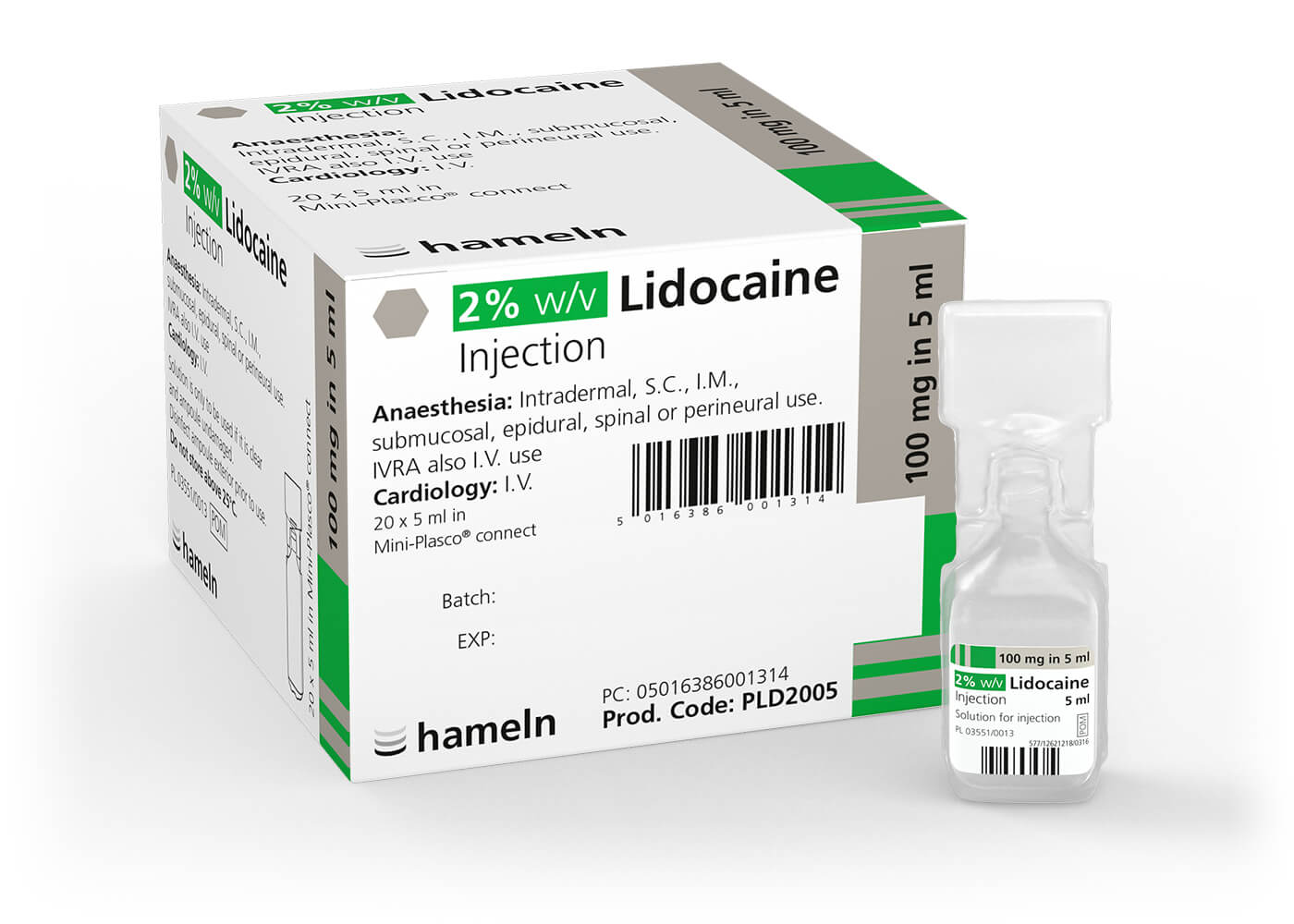 Day case
Respiratory +/- Radiology
Local anaesthetics
Twice a week +/- ad hoc
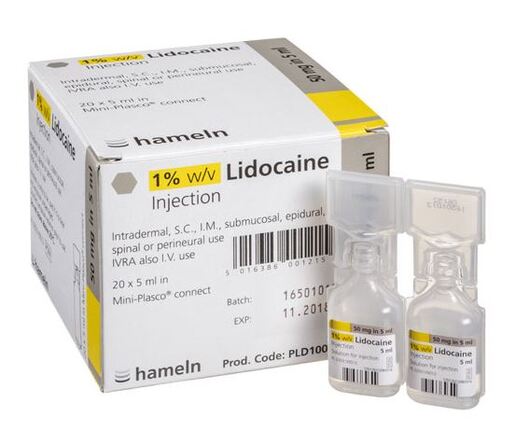 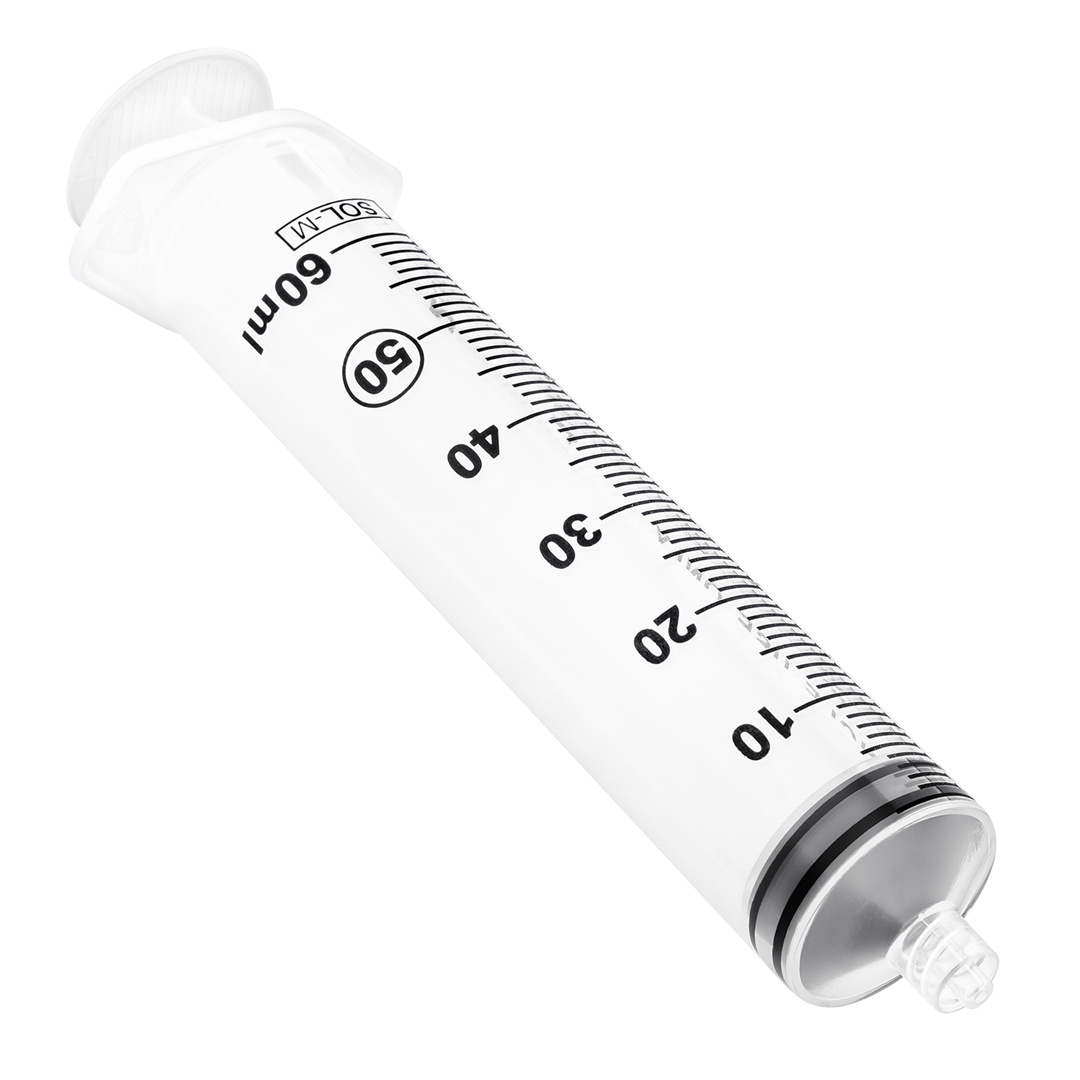 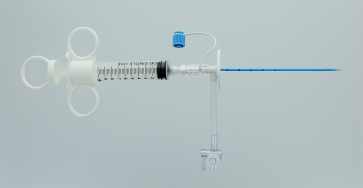 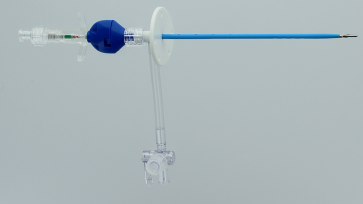 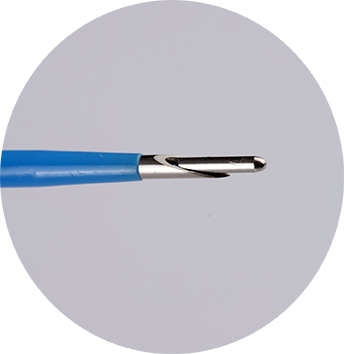 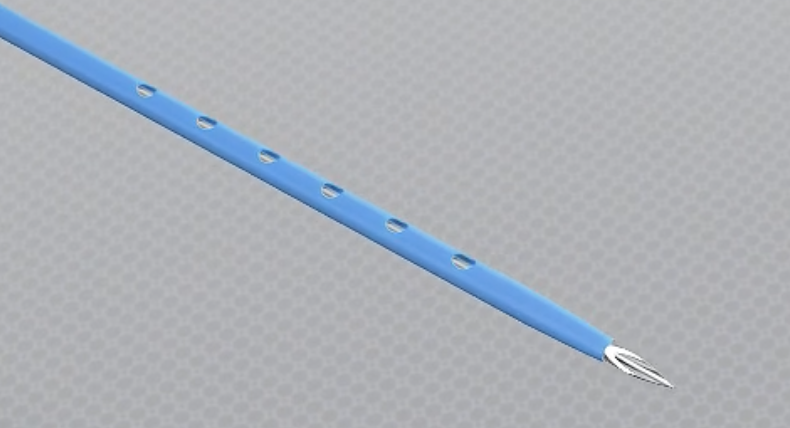 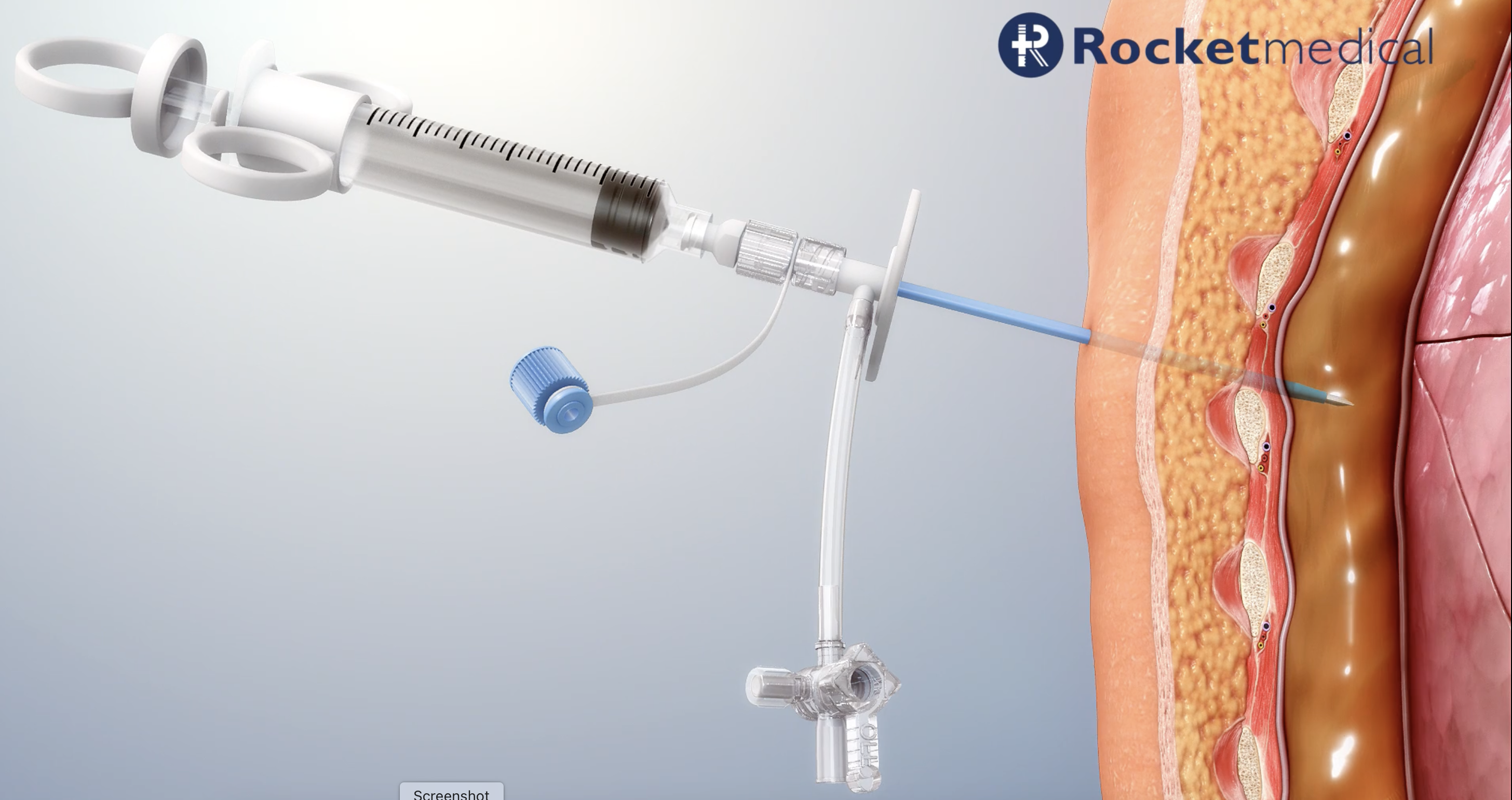 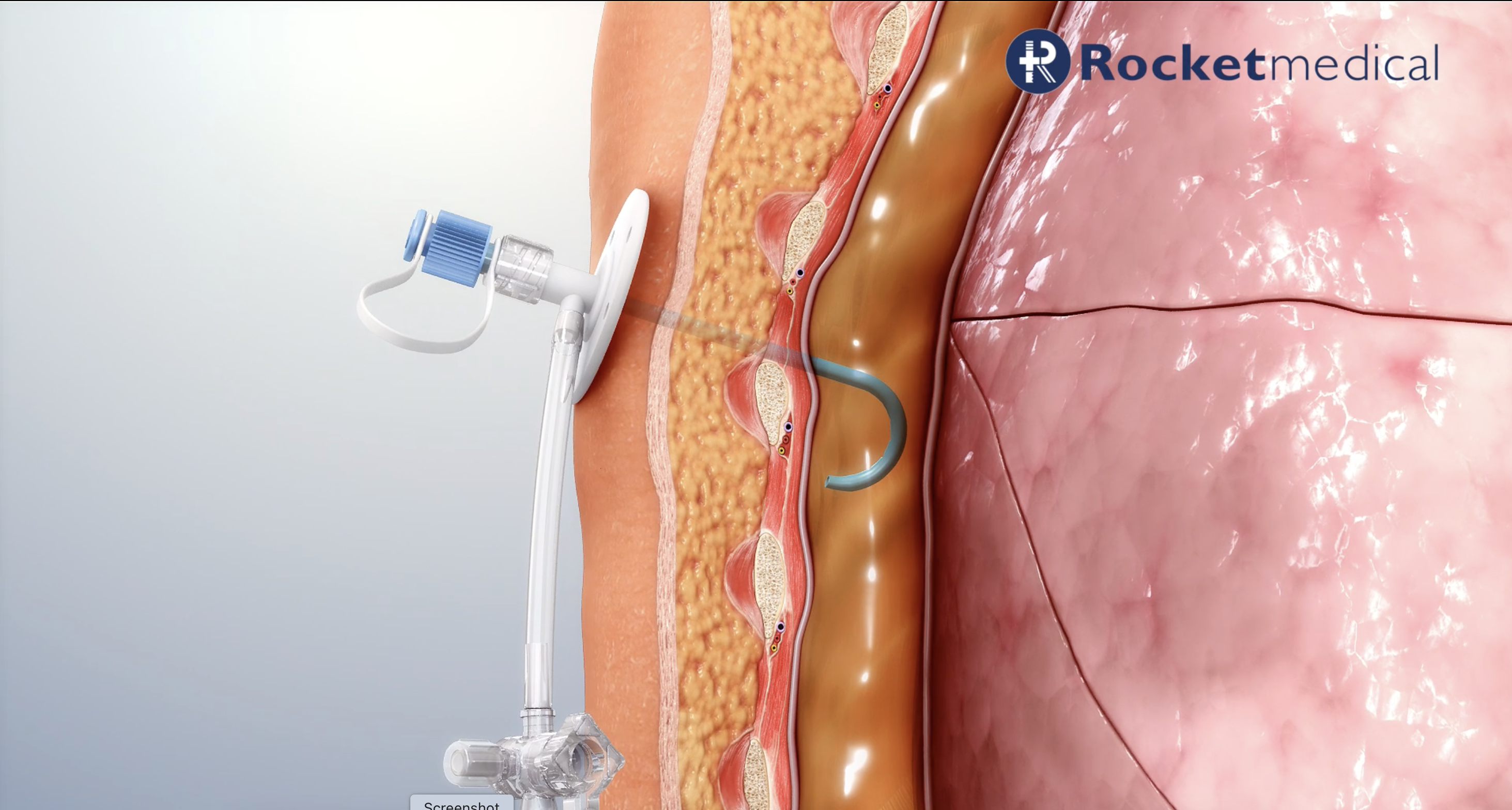 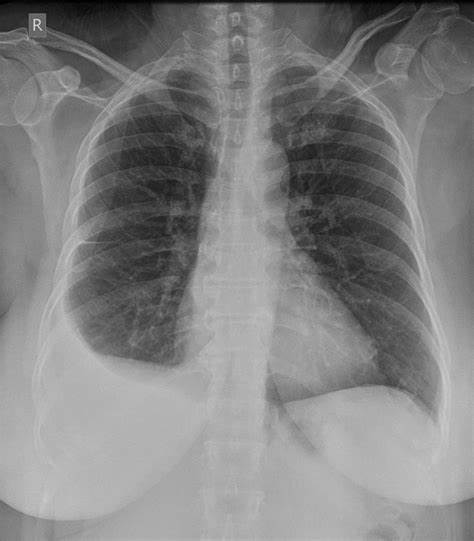 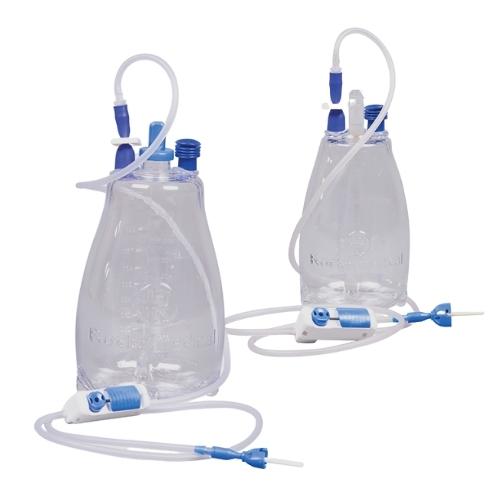 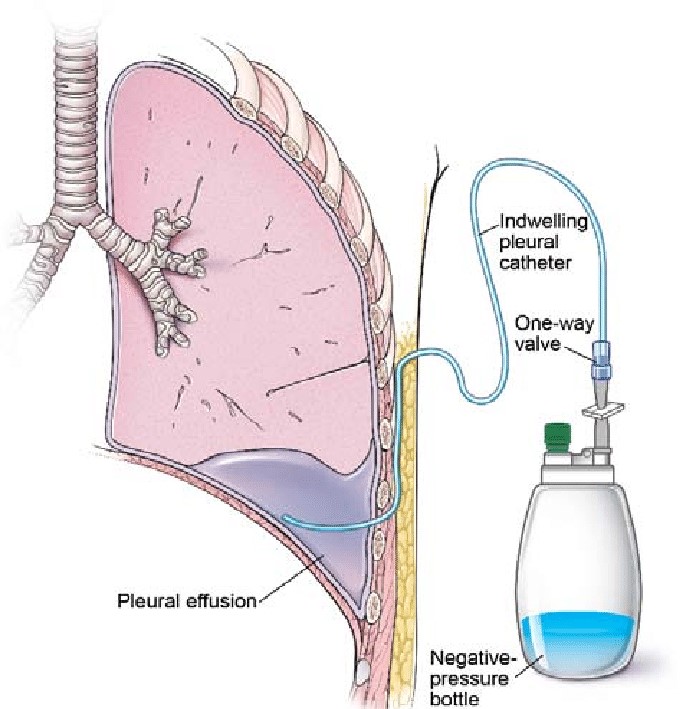 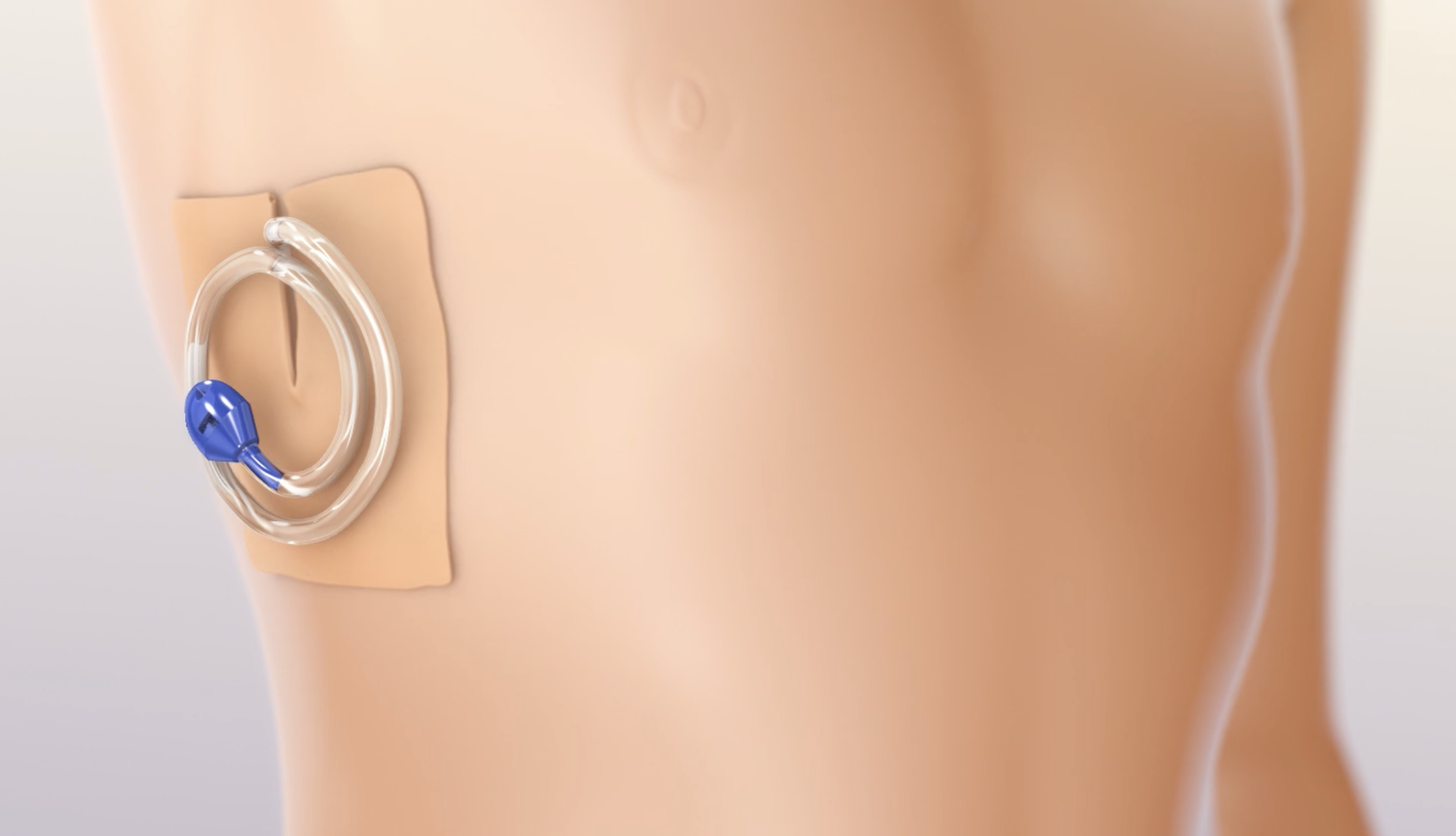 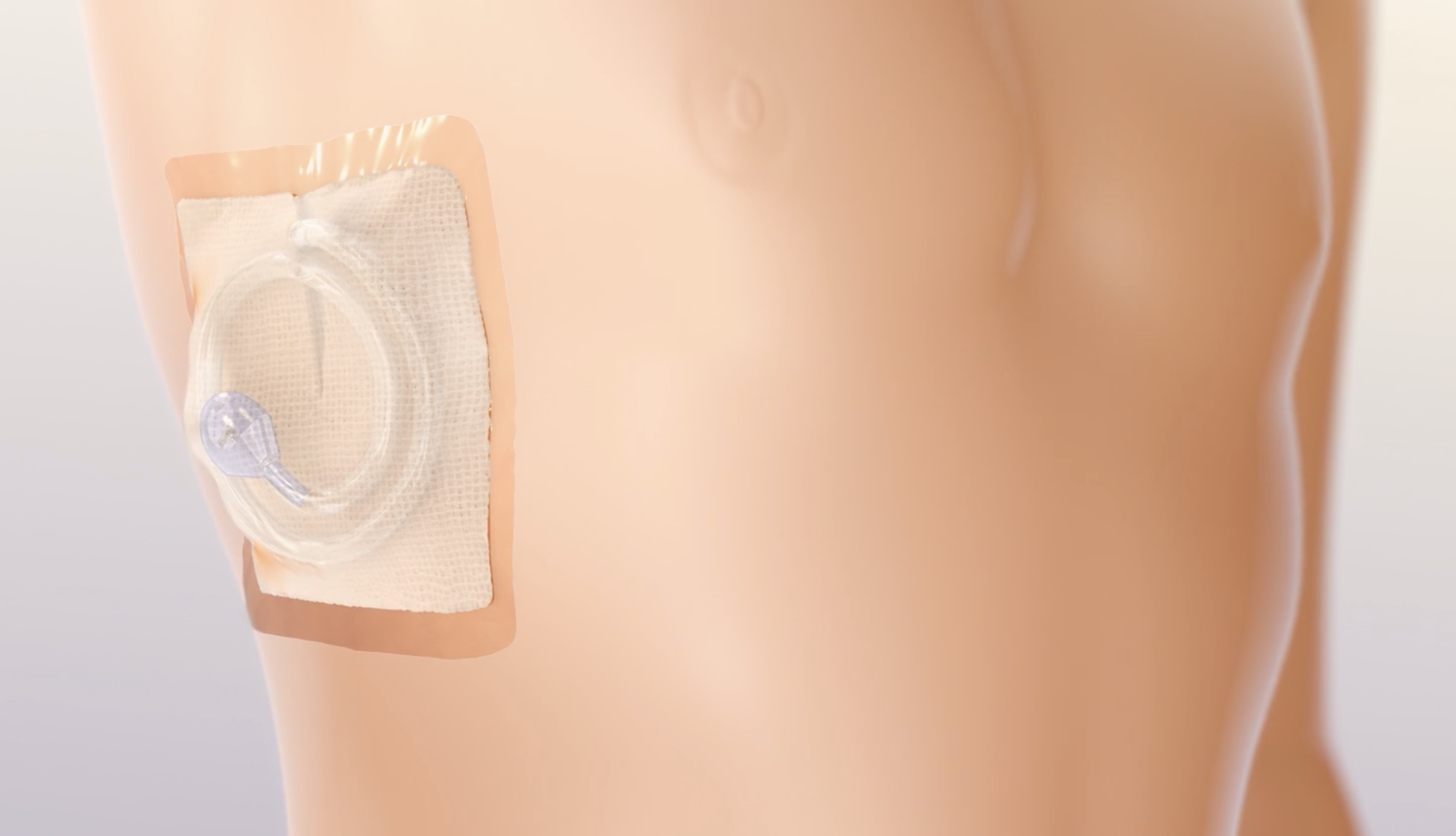 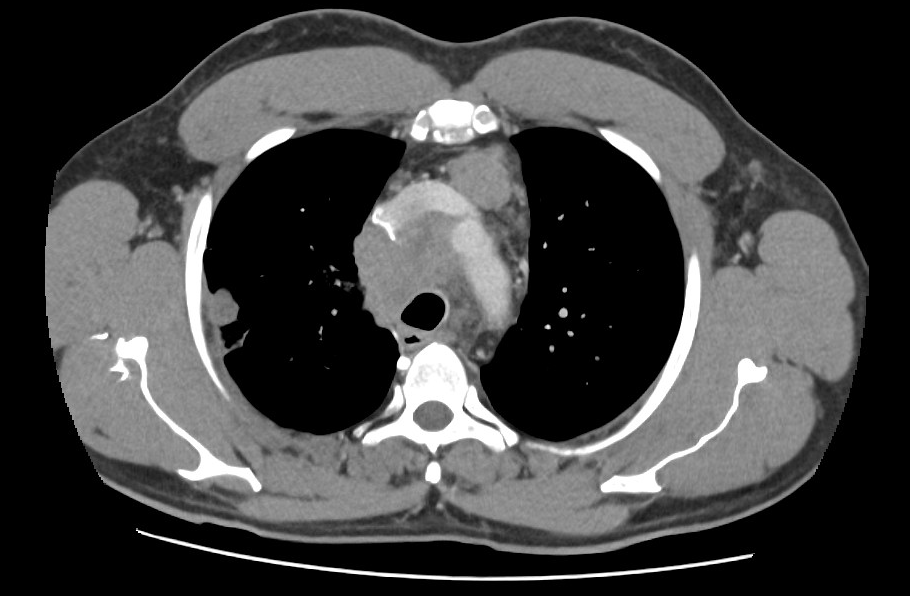 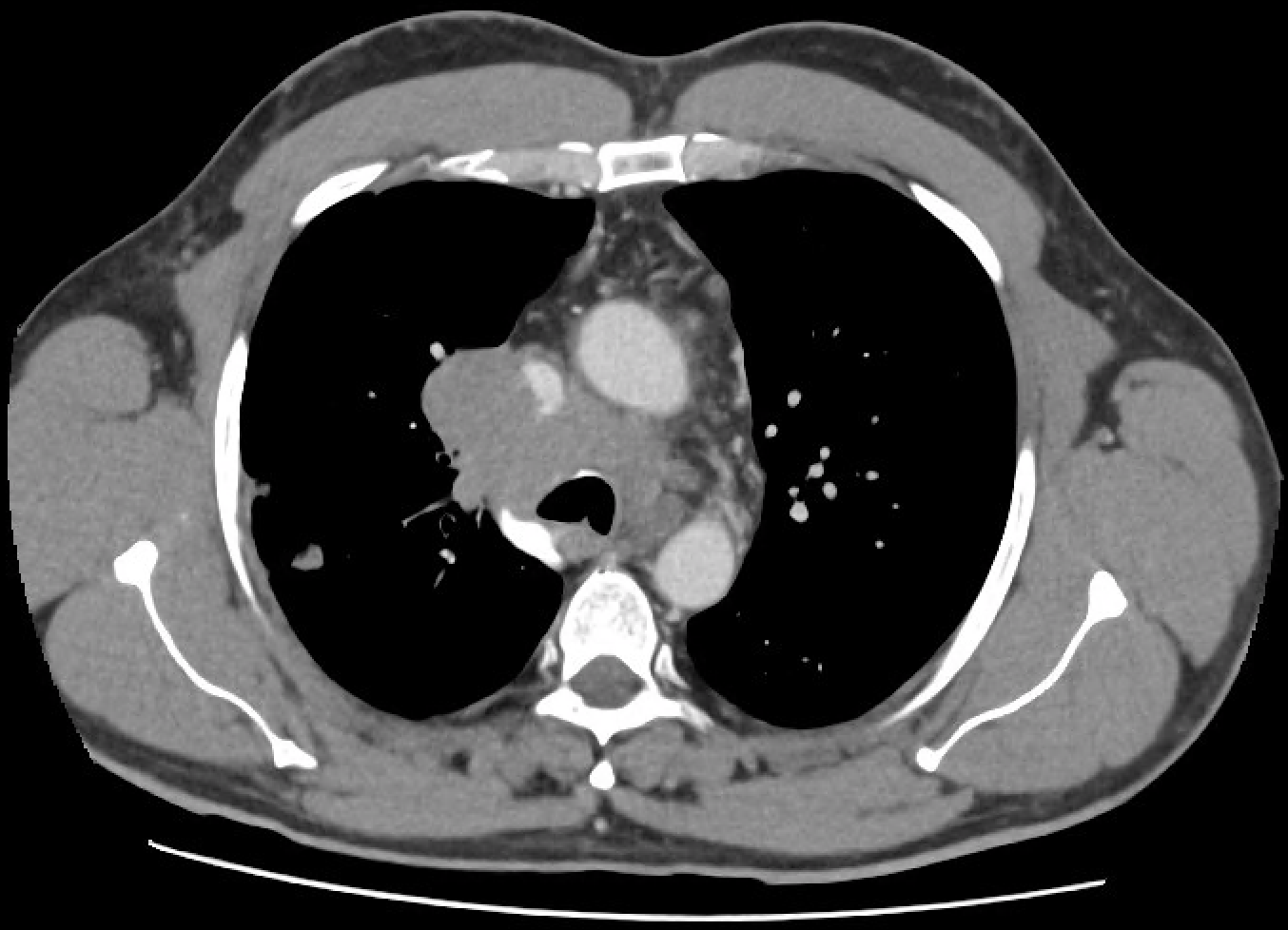 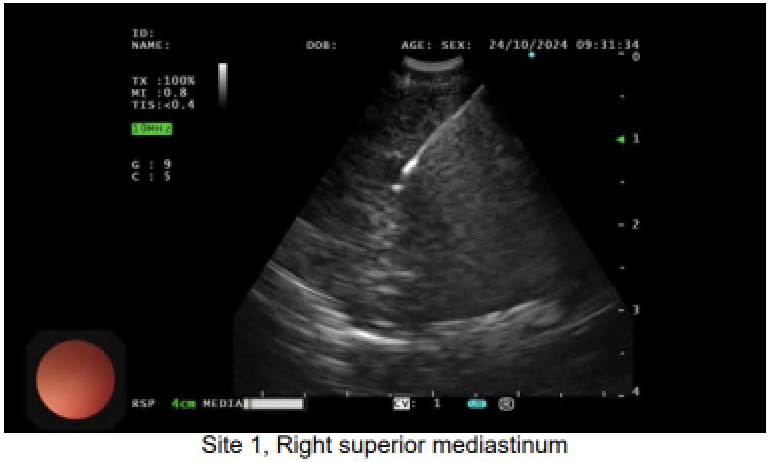 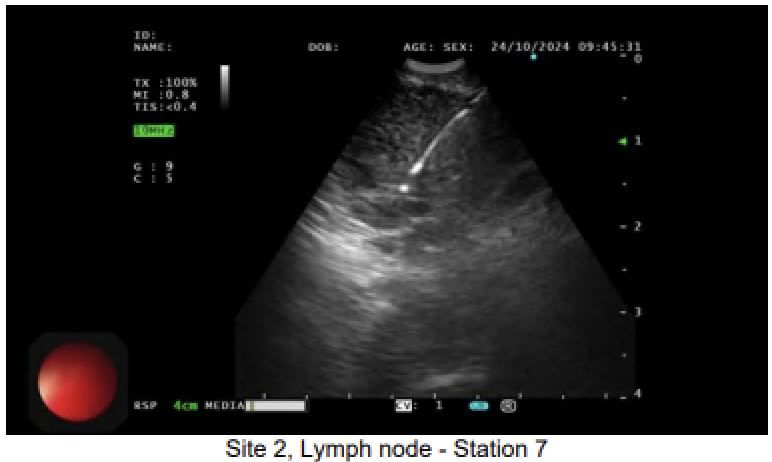 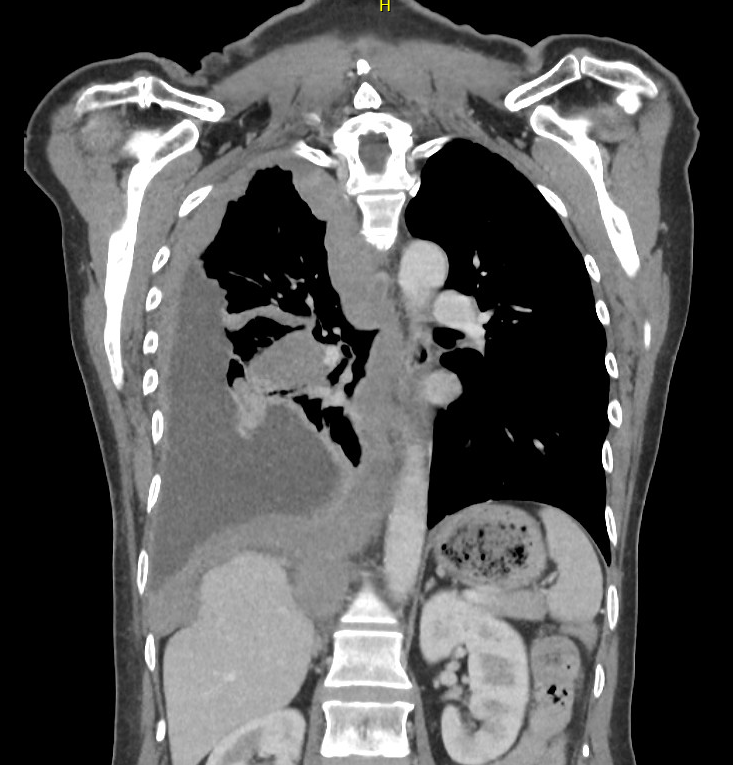 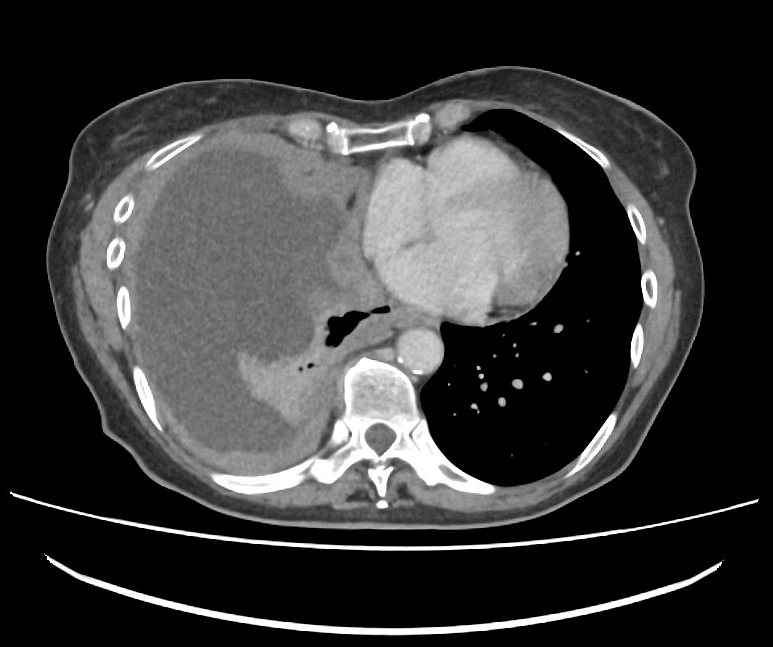 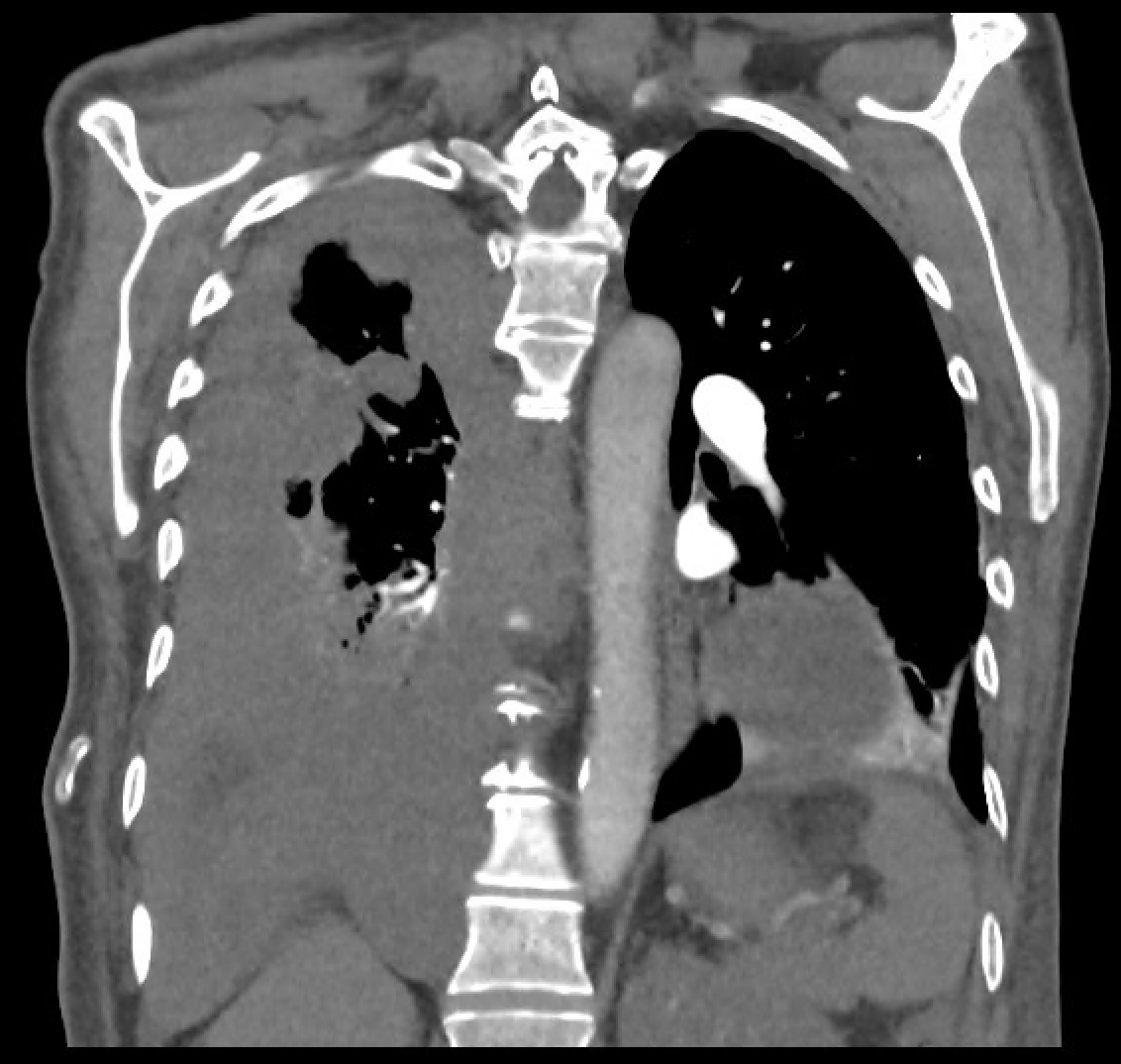 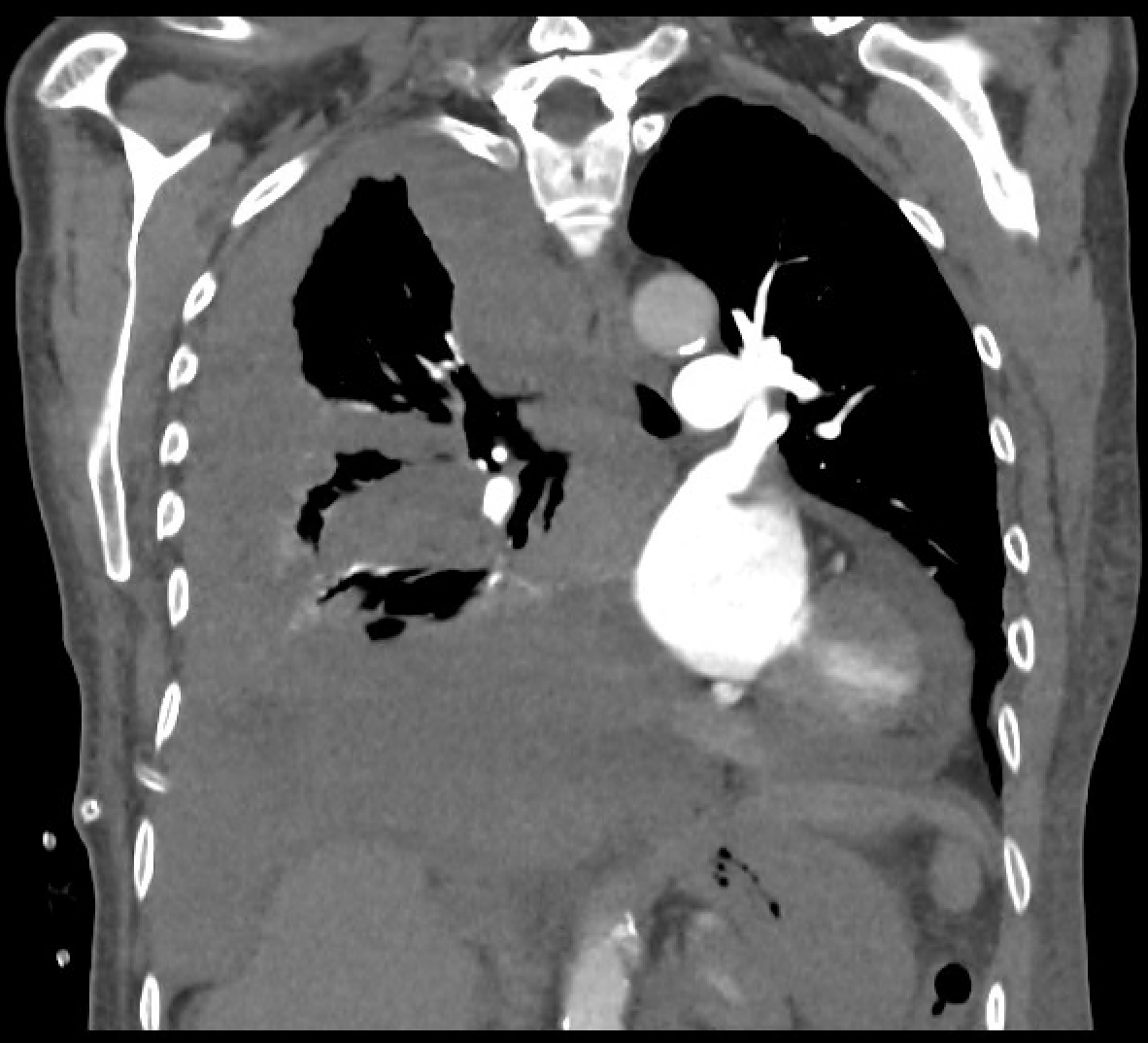 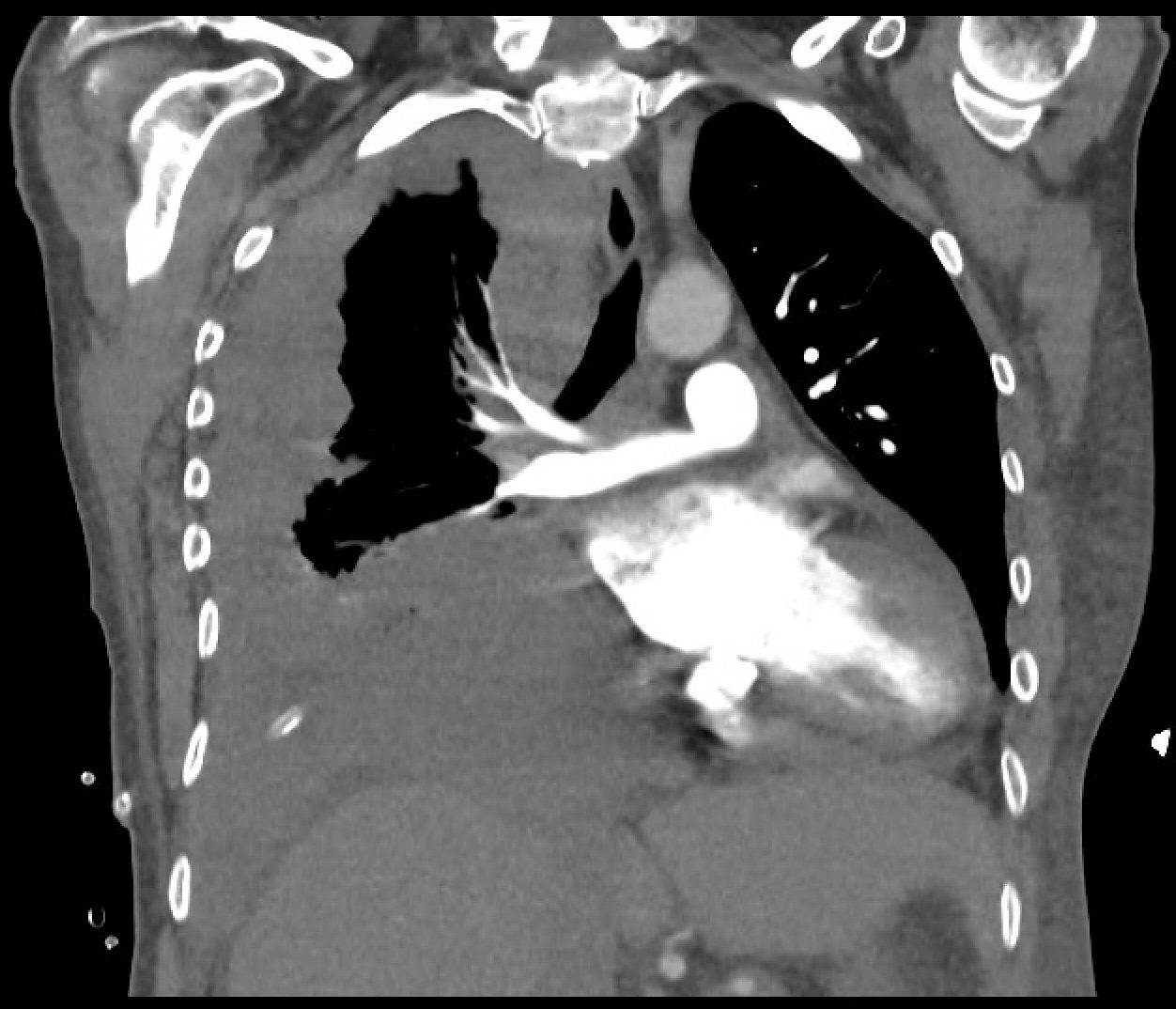 It’s not always cancer.
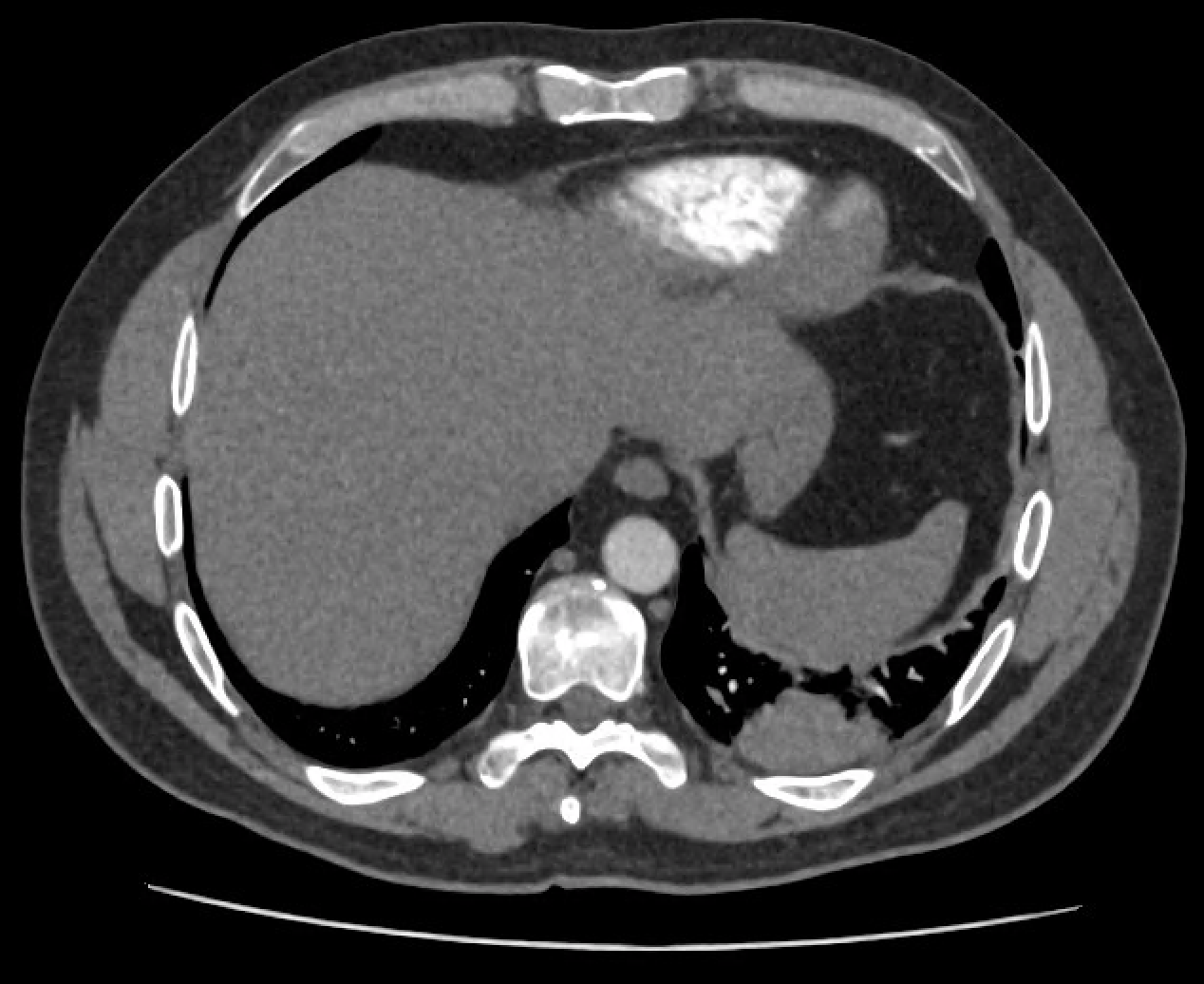 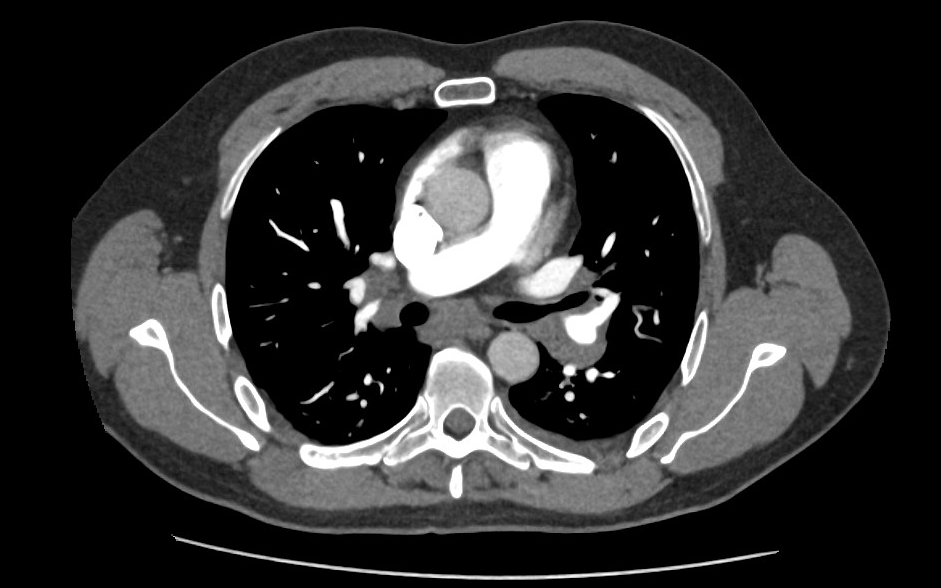 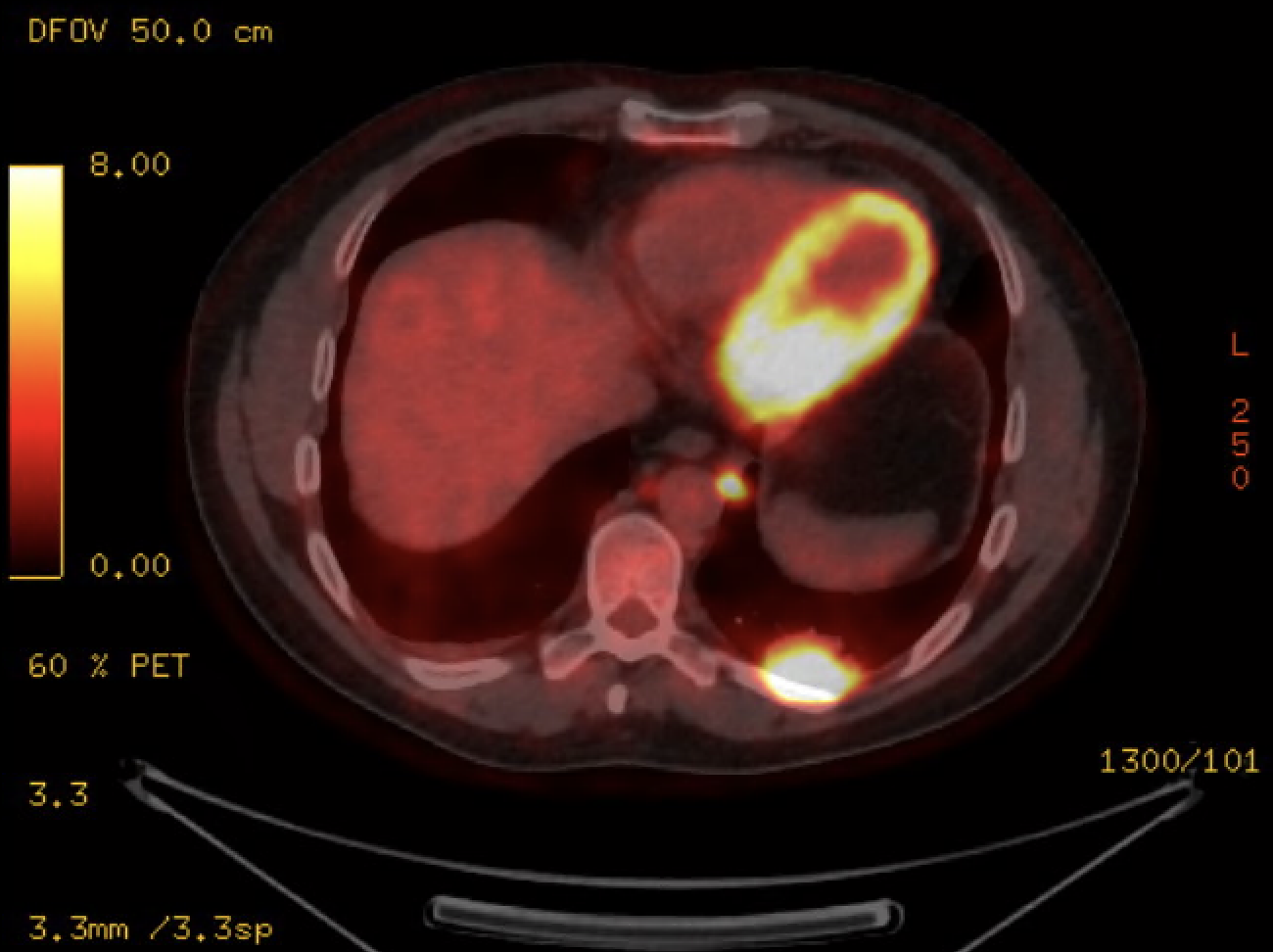 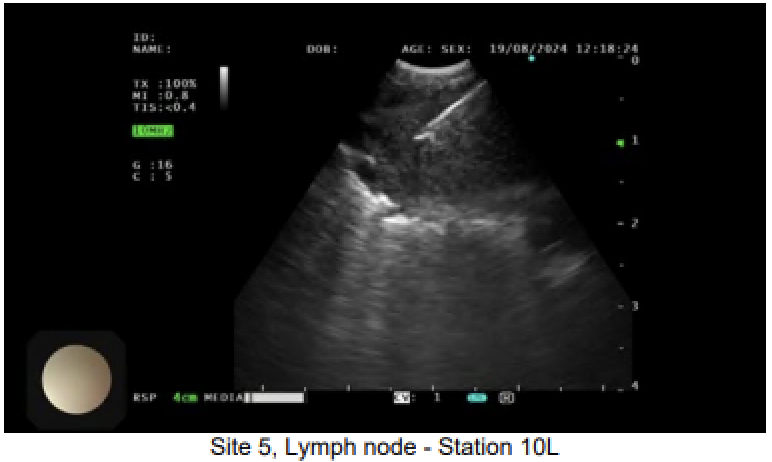 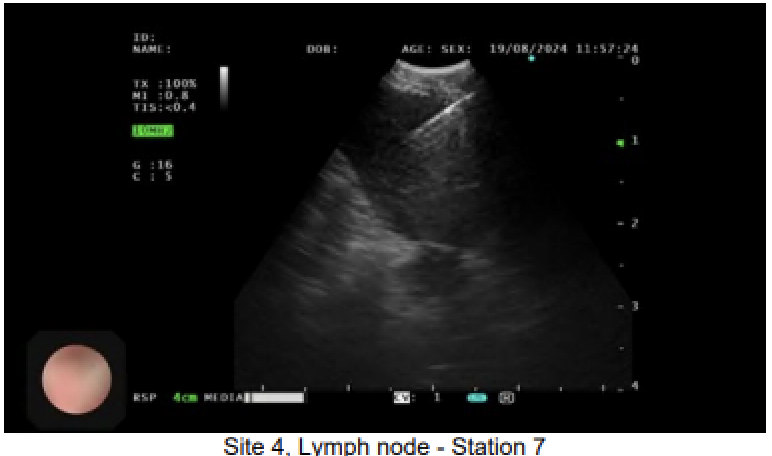 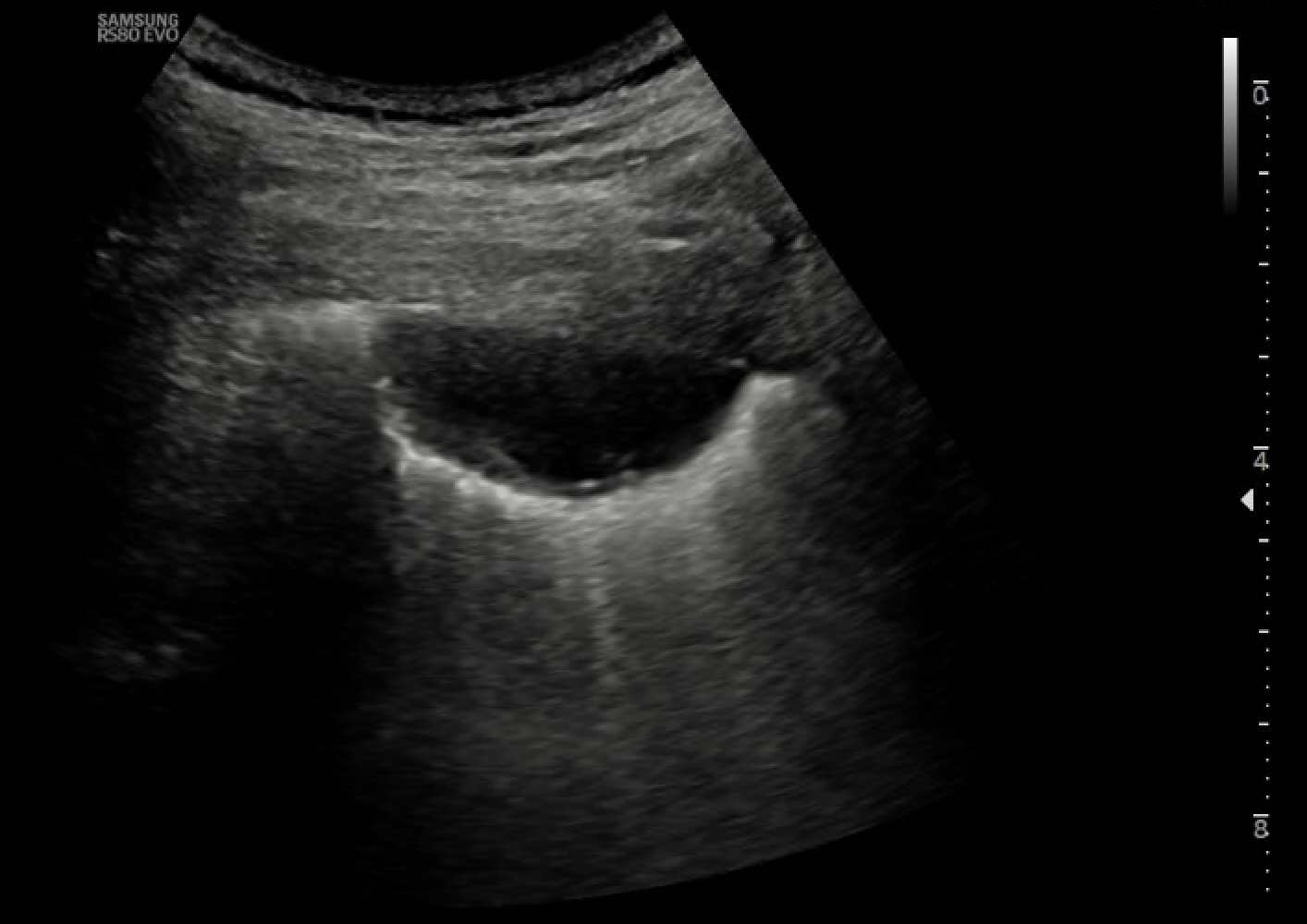 Targeted Lung Health Check
Targeted Lung Health Check
NOT JUST LUNG CANCER

Oesophageal
Breast
Renal
Adrenal / pheochromocytoma
Targeted Lung Health Check
NOT JUST CANCER

Coronary artery calcifications
Adrenal nodules
Emphysema
Pulmonary infections
Pulmonary fibrosis
Aortic aneurysms (thoracic, abdominal)
Osteoporotic bone fractures
etc.
TLHC Referrals From SRM
Targeted Lung Health Check
(31st Mar 2023 – 31st Oct 2024)
93  patients have been diagnosed with lung cancer
		Stage I – 53 (57%)
		Stage II – 12 (12.9%)
		Stage III – 12 (12.9%)
		Stage IV – 13 (14%)
		Unstaged – 3 (3.2%)
Targeted Lung Health Check
24 	patients have been diagnosed with another cancer
		Urology
		Upper GI
		Breast
Thank you